Our ProPay® Payment Facilitation Programs
Provide a better customer experience
[Speaker Notes: Thank the prospect for taking the time to speak with you]
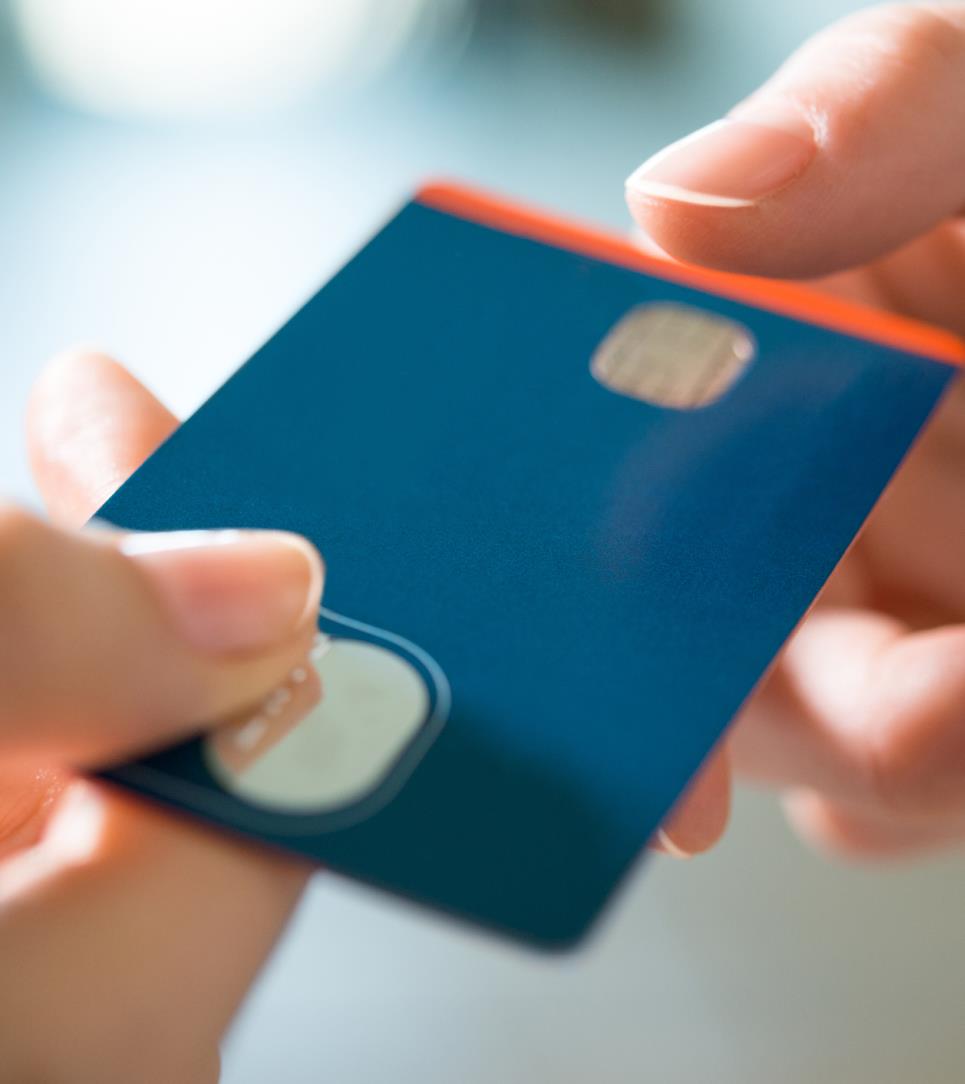 The basics
What is a Payment Facilitator?

Merchant service provider that owns the master MID account 

Allows you to bring on customers assub-merchants

Merges payments function with software capabilities

Processes and redirects payments for you

Takes on legal responsibility for funds
©2019 Total System Services, Inc.® ProPay is a registered ISO of Wells Fargo Bank, N.A., Concord, CA. Confidential and proprietary. All rights reserved worldwide.
3
[Speaker Notes: A Payment Facilitator is a merchant service provider that simplifies the enrollment process. Payment Facilitators operate on a sub-merchant platform where merchants no longer require their own MID, but are boarded directly under the Payment Facilitators master MID account. 

Traditionally, a Payment Facilitator underwrites and funds their sub-merchant’s payments and assumes all risks, including fraud loss, chargebacks and non-payment 

Think of payment models like Square, PayPal or Stripe

Merges payments function with software capabilities, often focused on one or a few vertical markets.]
Comparing models
Payment facilitation vs. traditional acquiring
Use a master merchant account to process transactions on behalf of customers vs. each merchant using its own account to process transactions with traditional acquiring. You are underwritten by an acquirer and then underwrite sub-merchantsReceive settlement of transaction proceeds on behalf of sponsored merchants (sub-merchants)Allows flexibility in setting fees, easily splitting funds and more Brand your offering as your own, apart from a traditional merchant application process
©2019 Total System Services, Inc.® ProPay is a registered ISO of Wells Fargo Bank, N.A., Concord, CA. Confidential and proprietary. All rights reserved worldwide.
4
[Speaker Notes: A Payment Facilitator is a merchant service provider that simplifies the enrollment process. Payment Facilitators operate on a sub-merchant platform where merchants no longer require their own MID, but are boarded directly under the Payment Facilitators master MID account. 

Traditionally, a Payment Facilitator underwrites and funds their sub-merchant’s payments and assumes all risks, including fraud loss, chargebacks and non-payment 

Think of payment models like Square, PayPal or Stripe

Merges payments function with software capabilities, often focused on one or a few vertical markets.

Think of Payment Facilitators as advanced aggregators

It’s all about removing friction
SAAS
ISV’s

Customers receive payment services as apart of a package of services]
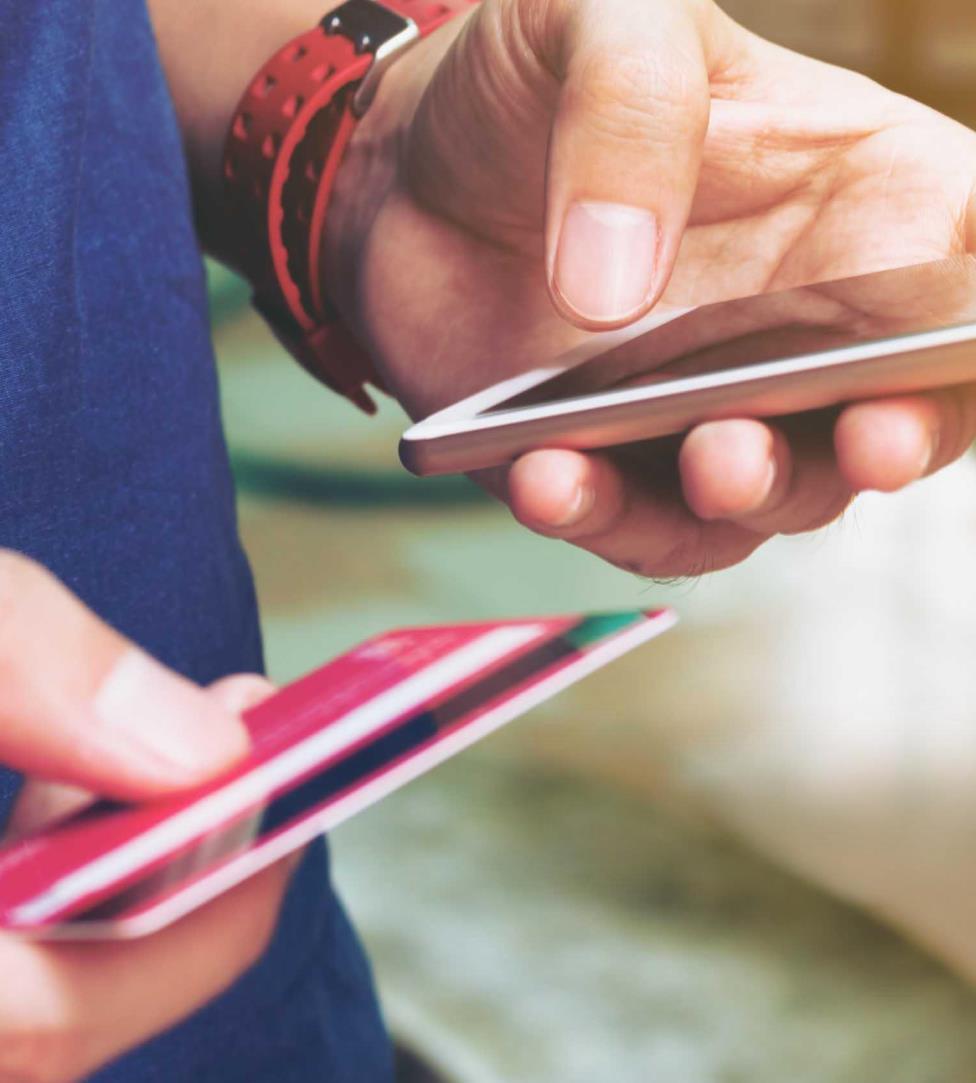 choices. flexibility. simplicity.
Payment solutions tailored to the needs of your customers — and your software


Enhanced user experience

Simplified boarding process

Bundle payments with point of sale

Earn more revenue
©2019 Total System Services, Inc.® ProPay is a registered ISO of Wells Fargo Bank, N.A., Concord, CA. Confidential and proprietary. All rights reserved worldwide.
5
[Speaker Notes: Customers interest in and demand for improved user experiences continues to increase and the needs of point of sale software platforms are becoming more complex. To keep up with the ever-changing demands, you need to offer more. More choices. More flexibility. More simplicity.  


Notes on non-traditional merchants: 


It is estimated that there are over 25 million non-traditional and approximately 5.5 million small merchants worldwide.

Now, that’s a large portion of market share that you’ve been missing out on.

Payment Facilitation compliments your current sales process and gives you the competitive edge to now offer non-traditional merchants (those that process less than one million annually) easy payment acceptance.]
Partnering with TSYS
Let us handle the complexity of payments.

Risk and complianceUnderwriting and regulatory issuesExpense and burden of becoming a registered payment facilitator
©2019 Total System Services, Inc.® ProPay is a registered ISO of Wells Fargo Bank, N.A., Concord, CA. Confidential and proprietary. All rights reserved worldwide.
6
[Speaker Notes: What is Our ProPay Payment Facilitation offering? 
Our Payment facilitation programs let you provide a faster, simplified customer experience. As a registered payment facilitator, ProPay holds the merchant account, and you bring customers to board as sub-merchants. We simplify the merchant enrollment process and do all of the hard work. Our sponsor bank will distribute and direct funds. You don’t have to go through the time and expense of becoming a registered payment facilitator yourself. 

NOTE: IT’S IMPORTANT TO KNOW THAT PROPAY IS THE REGISTERED PAYMENT FACILITATOR, NOT TSYS.]
Our Payment facilitation options
Two program options to meet your needs:

Retail Facilitation 	
Wholesale Payment Facilitation 

Benefit from our ProPay payment facilitation capabilities, but have the option to transition to becoming a registered payment facilitator yourself.
©2019 Total System Services, Inc.® ProPay is a registered ISO of Wells Fargo Bank, N.A., Concord, CA. Confidential and proprietary. All rights reserved worldwide.
7
Retail facilitation: Rewards without risk
Create customized offers for your business — all under our ProPay payment facilitation registration.  

We can handle:
Processing and directing payments
Risk management

Liability for losses
©2019 Total System Services, Inc.® ProPay is a registered ISO of Wells Fargo Bank, N.A., Concord, CA. Confidential and proprietary. All rights reserved worldwide.
8
[Speaker Notes: Let us handle the details, from processing and directing payments to managing risk. Our programs allow you to have most of the benefits of payment facilitation without taking on the work, risk and burden yourself. We work with you to create customized offers for your business — all under our ProPay payment facilitation registration. 

Be clear that ProPay is the registered payment facilitator, not TSYS. These are TSYS programs but the registration is ProPay.]
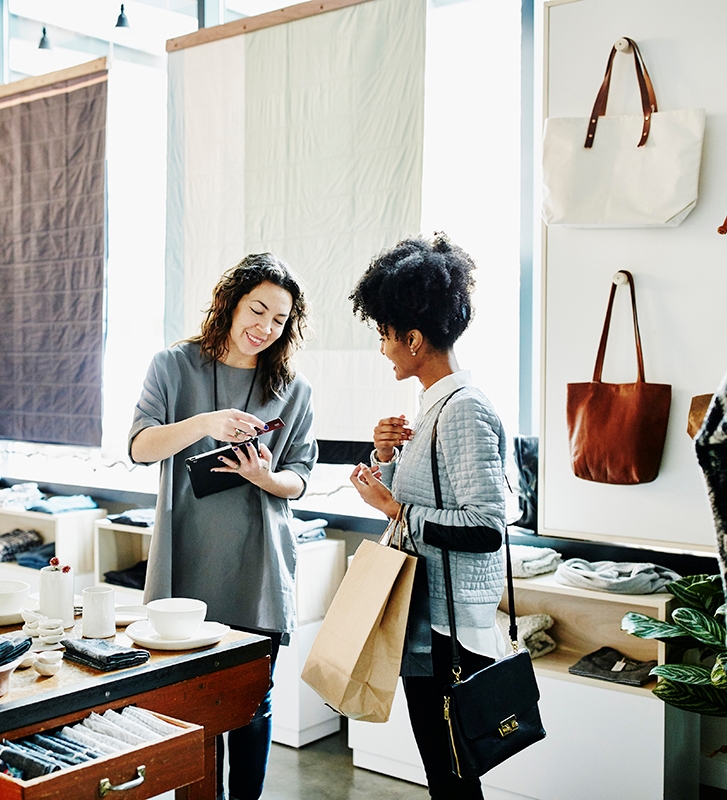 Easy, streamlined onboarding & Pricing
Gain a competitive edge.


Establish new accounts in minutes

Customers only need to complete the short-form merchant application
Simplify pricing with a flat rate
©2019 Total System Services, Inc.® ProPay is a registered ISO of Wells Fargo Bank, N.A., Concord, CA. Confidential and proprietary. All rights reserved worldwide.
9
[Speaker Notes: -      Merchants are on boarded immediately upon completion of the short-form application. This lets partners compete directly with offers that include instant processing  (like Square and Stripe) while offering much more — robust, feature-rich solutions.

Merchants don’t have to go the extra step to fill out a traditional merchant application and go through an underwriting process to then begin processing payments.]
Customer service your way
Manage customer service yourself or leave it up to TSYS.
We’ll manage your cardholder calls, or your team can  handle them.
Our experts can help with customer concerns, including chargebacks and settlements.
©2019 Total System Services, Inc.® ProPay is a registered ISO of Wells Fargo Bank, N.A., Concord, CA. Confidential and proprietary. All rights reserved worldwide.
10
[Speaker Notes: Let us handle the details, from processing and directing payments to managing risk. Our programs allow you to have most of the benefits of payment facilitation without taking on the work, risk and burden yourself. We work with you to create customized offers for your business — all under the ProPay payment facilitation registration.]
Simplified billing & reporting
We can take the complexity out of billing, too.
Collect fees and direct paymentsProvide a monthly summary of transactional data
©2019 Total System Services, Inc.® ProPay is a registered ISO of Wells Fargo Bank, N.A., Concord, CA. Confidential and proprietary. All rights reserved worldwide.
11
[Speaker Notes: The monthly summary of transactional data includes: 

Debits
Credits
Chargebacks
Transferred funds]
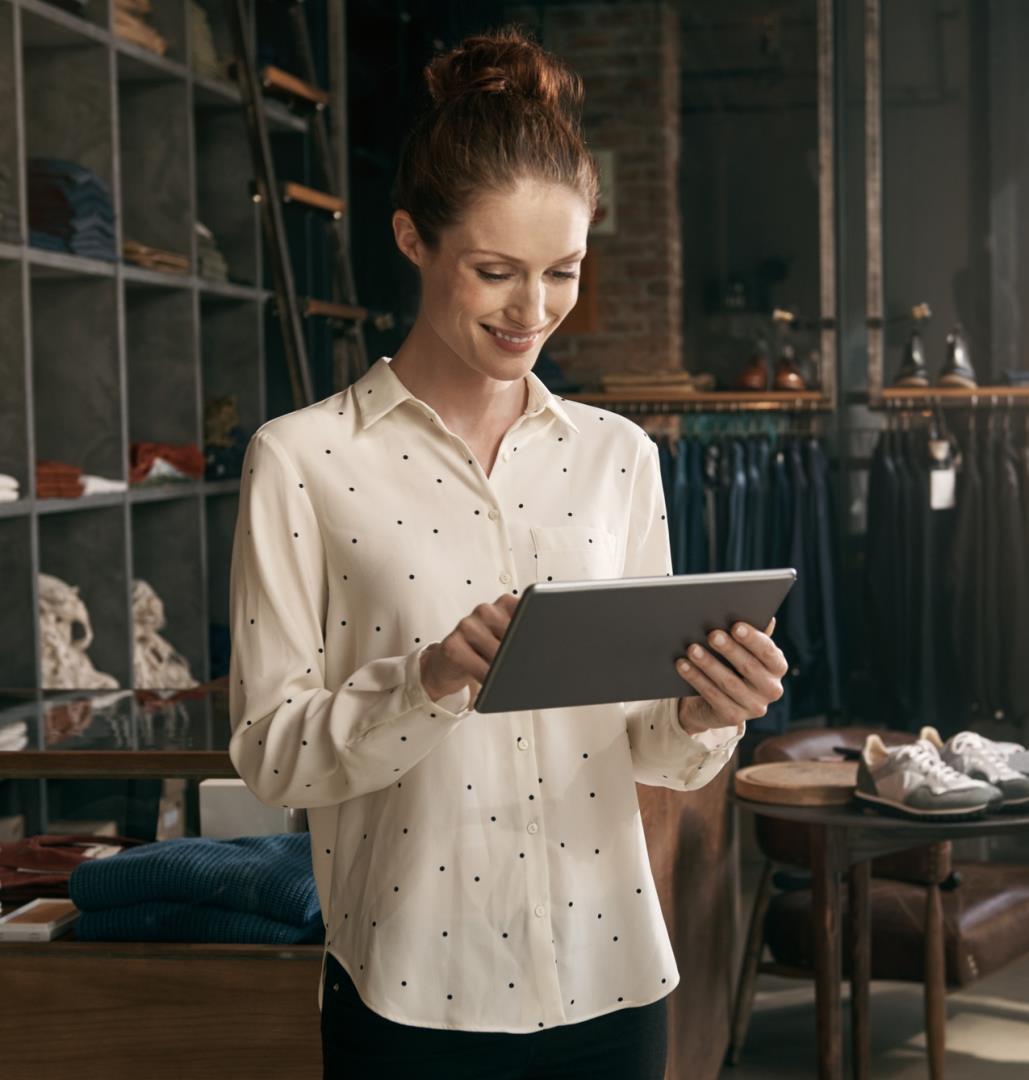 Flexible funding
Our programs adapt to the way you do business.
Set disbursements to automatically deliver from each day’s card activity.
Or, use APIs for more ways to customize the funding process.
©2019 Total System Services, Inc.® ProPay is a registered ISO of Wells Fargo Bank, N.A., Concord, CA. Confidential and proprietary. All rights reserved worldwide.
12
Revenue sharing
Our programs include revenue sharing to provide you with an easy way to grow your business.
©2019 Total System Services, Inc.® ProPay is a registered ISO of Wells Fargo Bank, N.A., Concord, CA. Confidential and proprietary. All rights reserved worldwide.
13
[Speaker Notes: Partners share in the revenue generated when customers accept and process payments.]
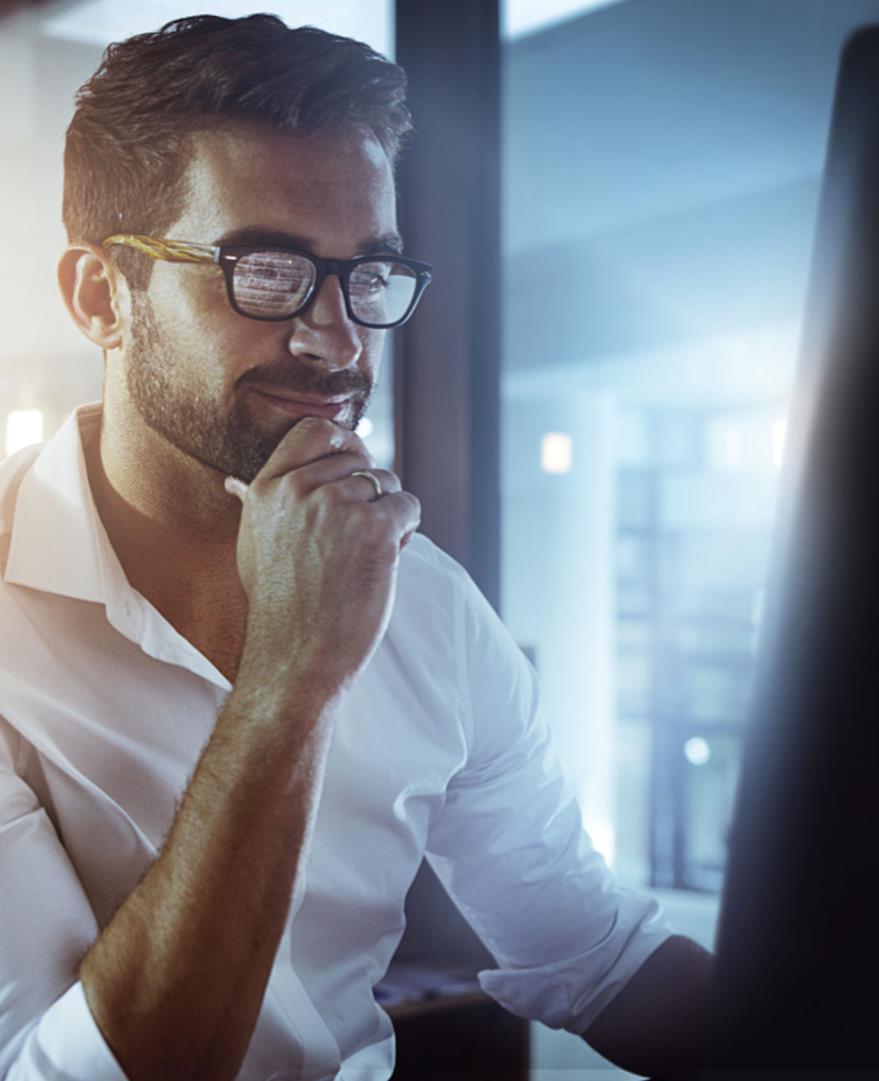 Value-added services
Using our split-payments feature, software and SaaS providers can collect fees due at the time of transaction.

Our disbursement capabilities also make it easy to pay commissions to third parties.
©2019 Total System Services, Inc. ®  ProPay is a registered ISO of Wells Fargo Bank, N.A., Concord, CA. Confidential and proprietary. All rights reserved worldwide.
14
Future-focused options
TSYS evolves with you.
We also offer Wholesale Payment Facilitation on our ProPay platform. 

We can let you transition from a retail facilitation program to becoming a registered payment facilitator yourself — with no impact to your customers.
©2019 Total System Services, Inc.® ProPay  is a registered ISO of Wells Fargo Bank, N.A., Concord, CA. Confidential and proprietary. All rights reserved worldwide.
15
Give customers more with our propay payment facilitation programs
Contact Info
Name
Title 
xxx@tsys.com
XXX.XXX.XXXX
Name
Sales Executive, Business Development
xxx@tsys.com
XXX.XXX.XXXX
©2019 Total System Services, Inc.® ProPay is a registered ISO of Wells Fargo Bank, N.A., Concord, CA. Confidential and proprietary. All rights reserved worldwide.
16